Палочка да палочка,Вниз повисла галочка.И теперь понятно всем —Перед нами буква М.
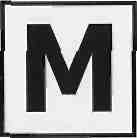 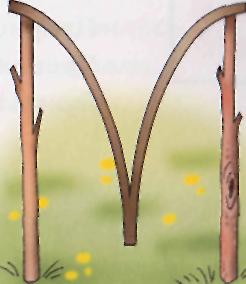 Превращалочки.
АМ  
МА
УМ  
МУ
ИМ  
МИ
ОМ  
МО
Кто самый родной человек на свете?
МАМА
Мама мыла Милу.
Мила пела.
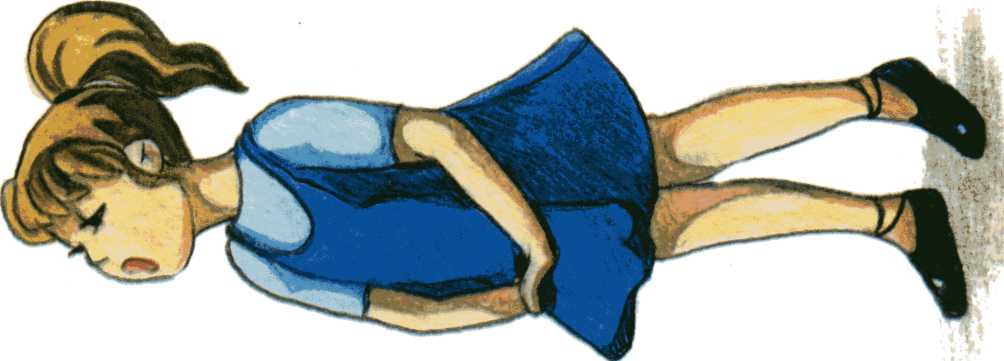 Мила пела.
Мама мыла
Милу.
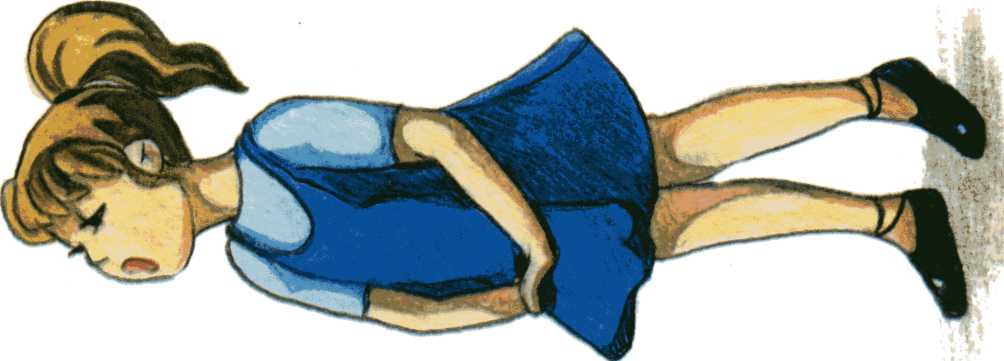 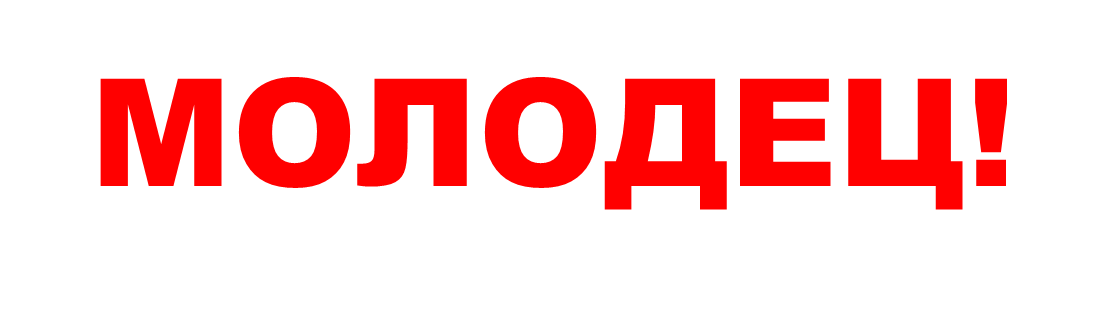